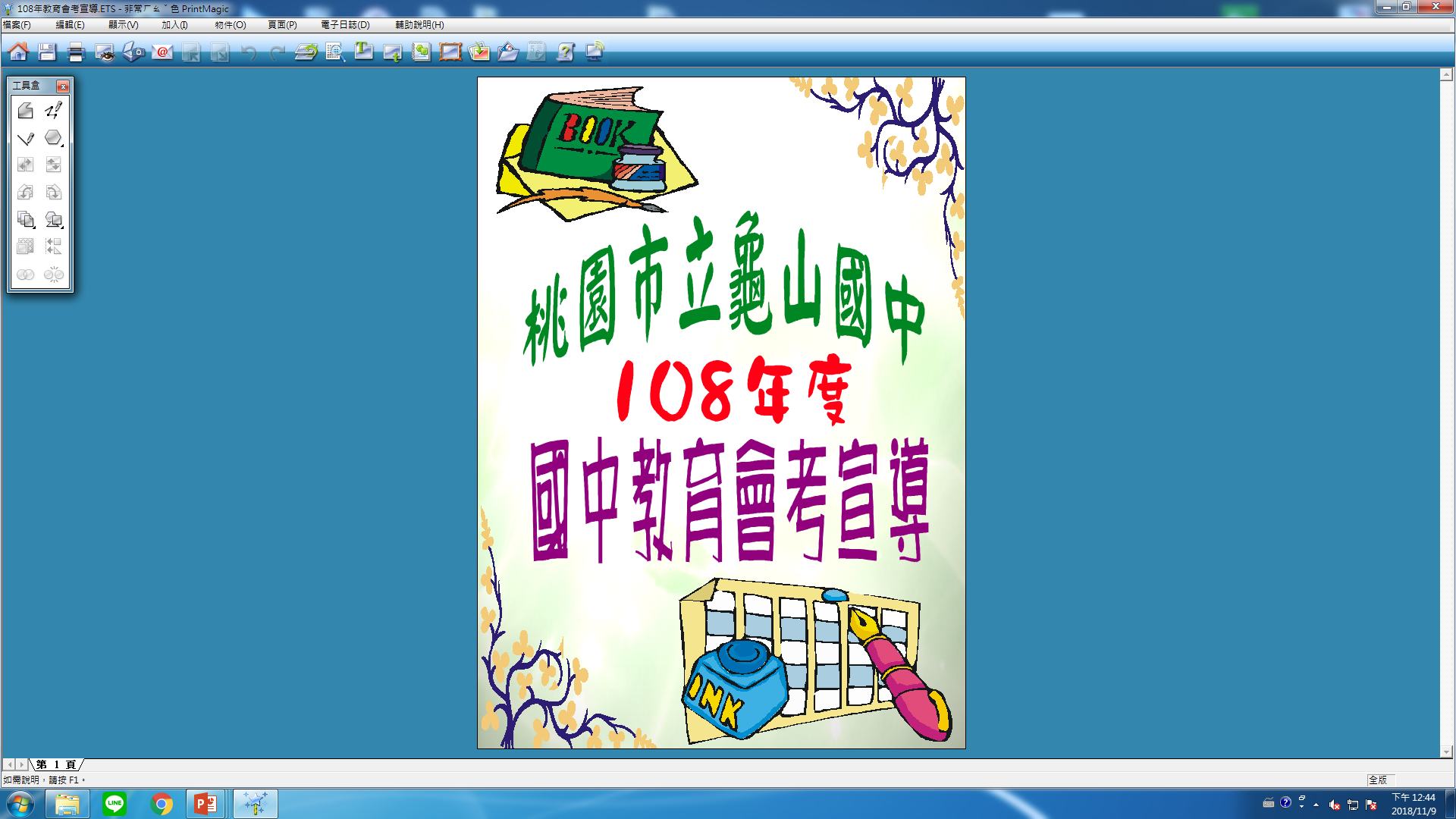 國中教育會考何時考
國中教育會考怎麼考
英語科整體能力等級如何計算？
加權比重：聽力占20％，閱讀占80％


＊以107年會考為例，若考生聽力答對20題，閱讀答對32題：
數學科整體能力等級如何計算？
加權比重：選擇題佔85％，非選擇題佔15％


＊以107年會考為例，若考生選擇題答對13題，非選擇題得到6分：
數學作答注意事項
以下情形違反考場規則，將影響得分：
      (1)書寫超出答案卷格線外框。
      (2)墨水不足

以下情形違反考場規則，該題以0分計算：
       (1)只寫答案無計算過程

以下情形違反考場規則，該科將不予計分：
   	 (1)於答案紙上透露私人身分；
       (2)答案卷上作任何標記。
註記符號或畫圖-數學整科 0分
8
8
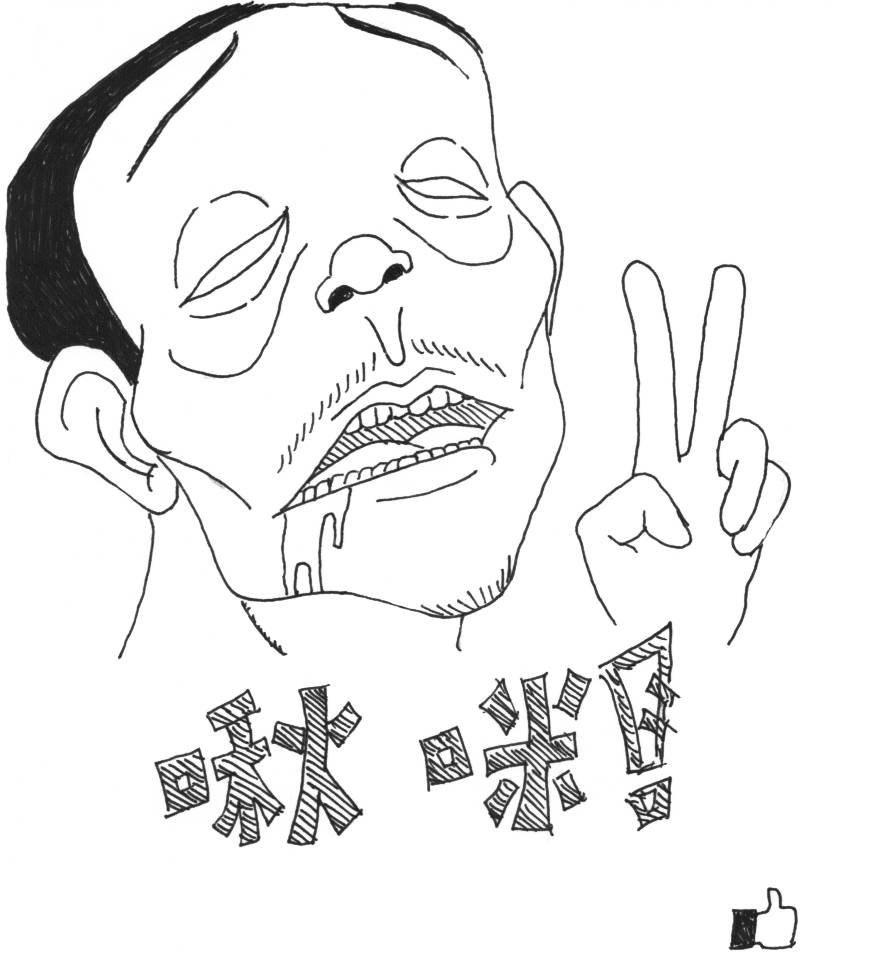 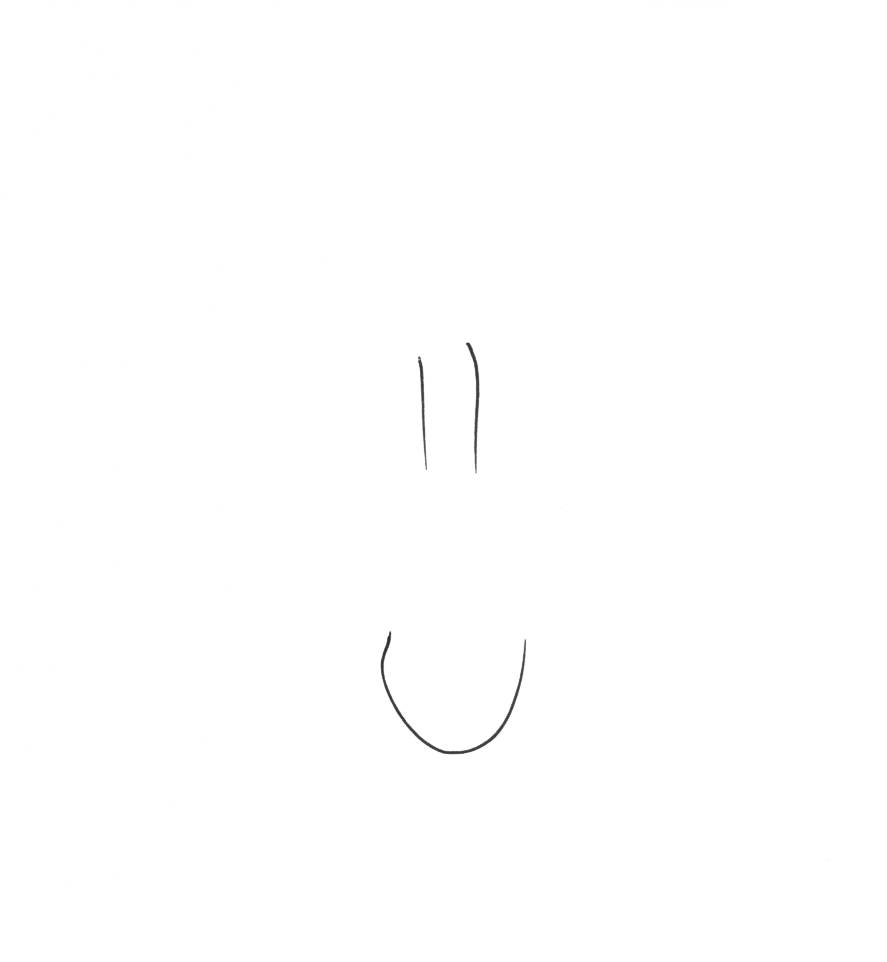 寫作測驗作答注意事項
9
以下情形違反考場規則，將影響得分：
        (1)書寫超出答案卷格線外框。
        (2)墨水不足
        (3)字體太小

以下情形違反考場規則，將該科不予計分：
   	 (1)於答案紙上透露私人身分；
       (2)污損答案卷
       (3)答案卷上作任何標記。
     字體美醜、文章長度不在評分規準中
註記符號-作文0分
洩漏身分-作文0分
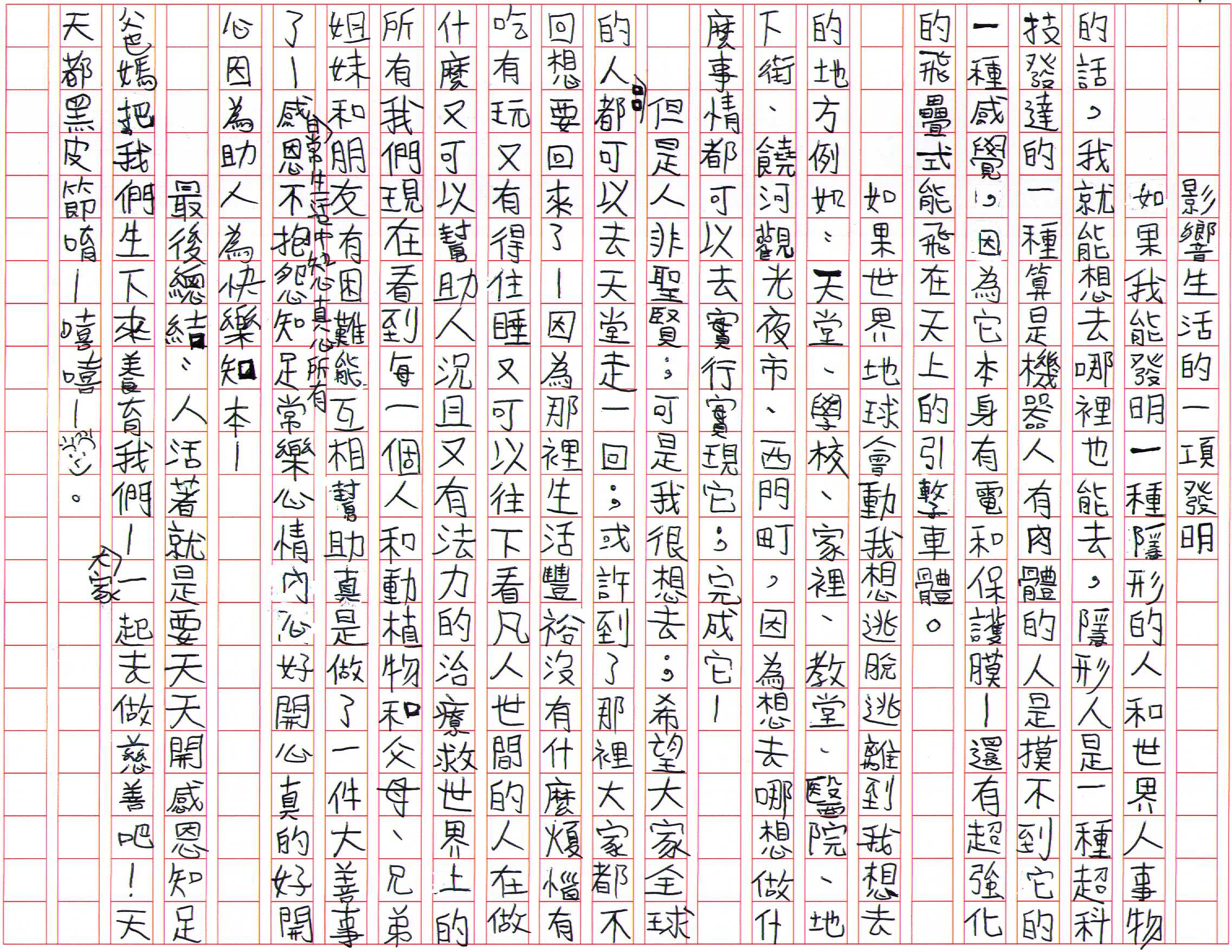 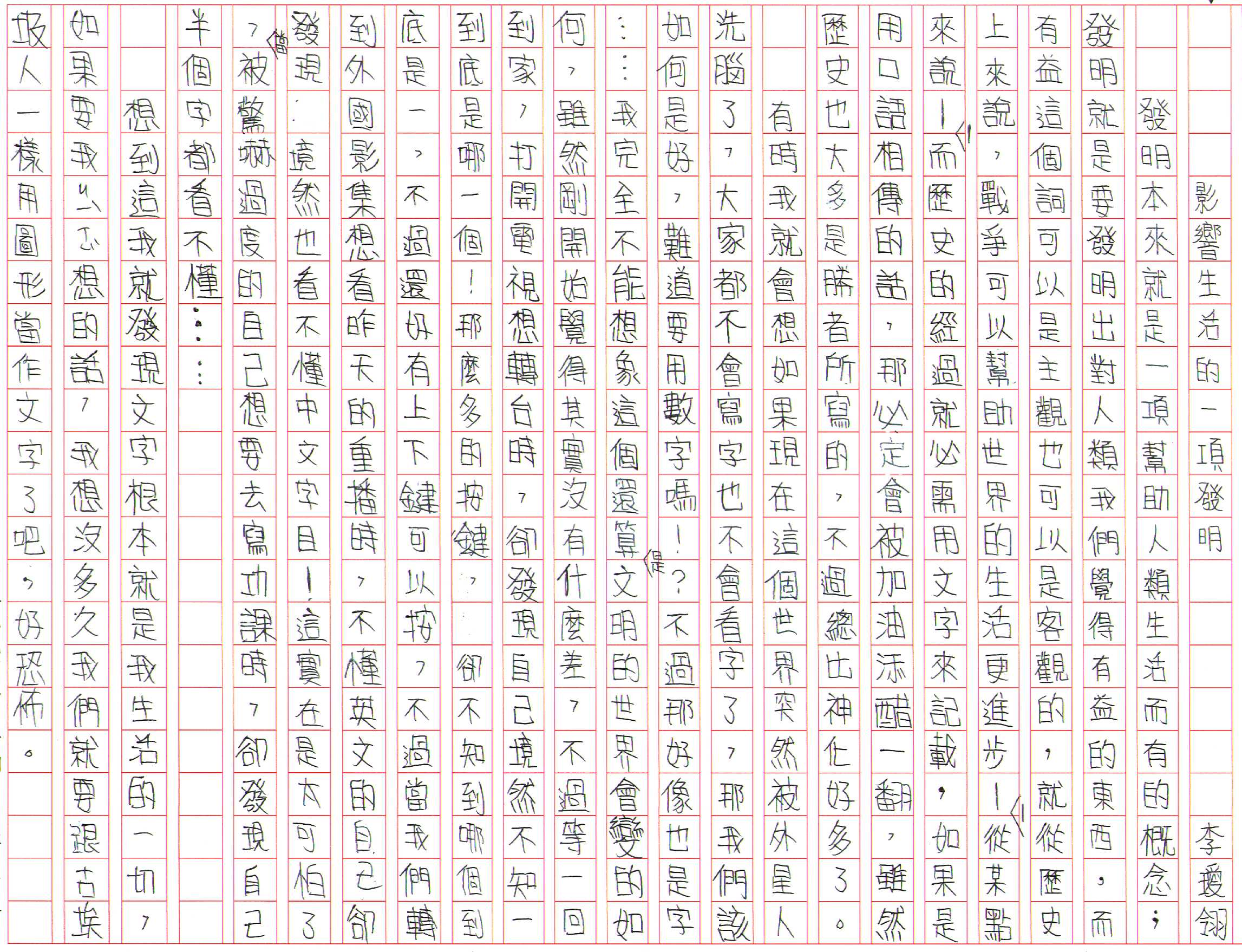 http://cap.ntnu.edu.tw
11
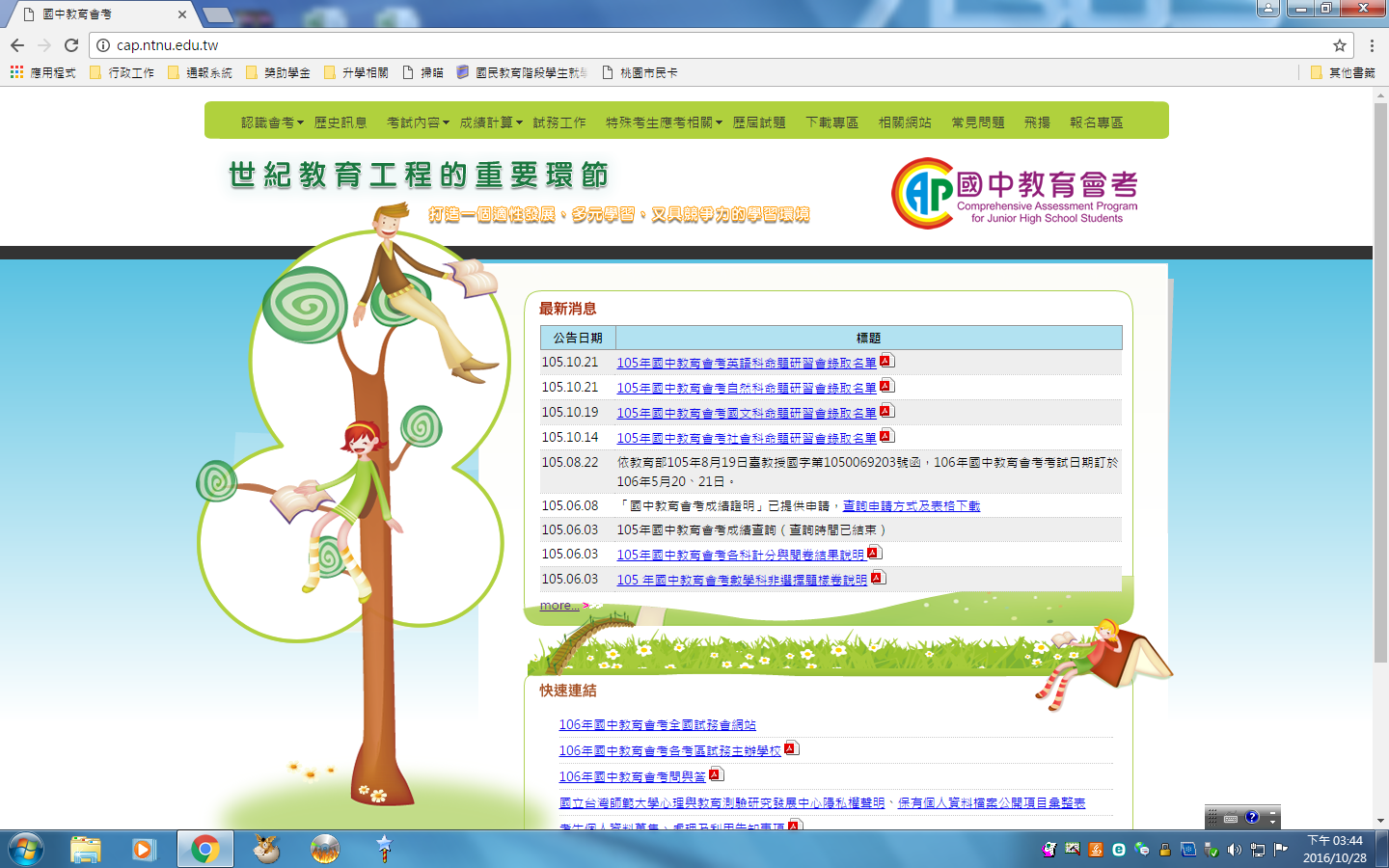 帳號：108CAP
密碼：2019@SEED